Wave form of U phase at hunting motor　
*Next pages is zoom wave form
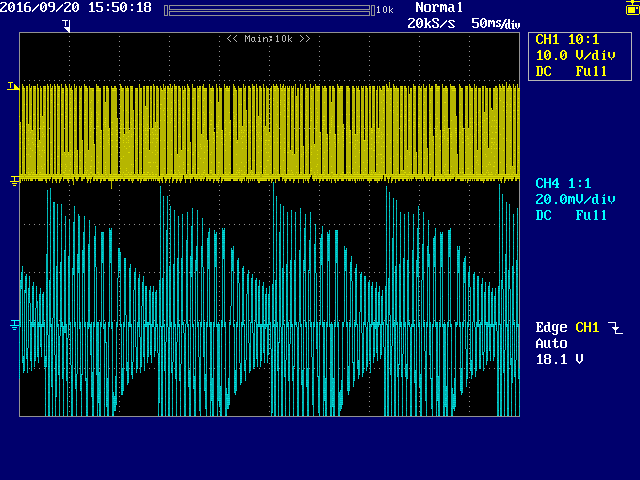 U phase Voltage
U phase current
200mA/div
Wave form of U phase at hunting motor　
*This is zoom wave form 1
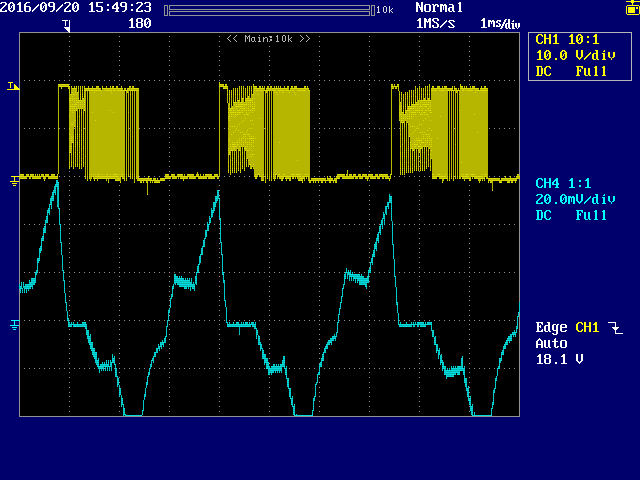 U phase Voltage
U phase current
200mA/div
Wave form of U phase at hunting motor　
*This is zoom wave form 2
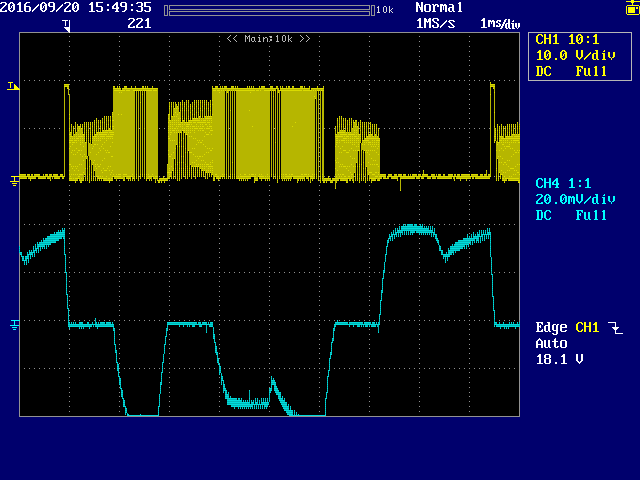 U phase Voltage
U phase current
200mA/div
Wave form of U phase at hunting motor　
*This is zoom wave form 3
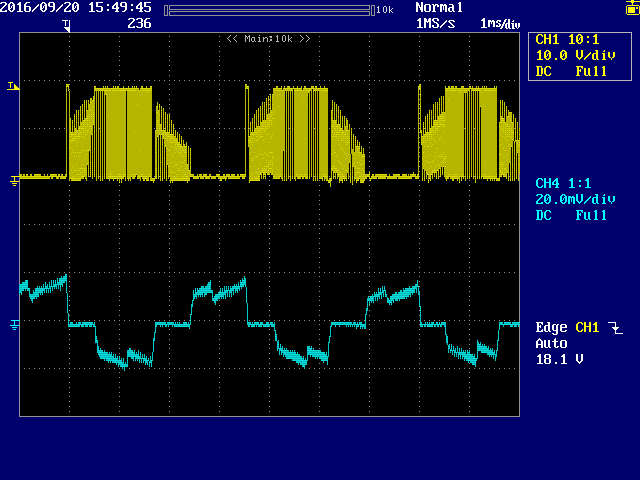 U phase Voltage
U phase current
200mA/div